第二單元戰後臺灣的經濟發展
社會領域六上第二單元2-2
公觀課: 臺灣經濟發展與展望
2020.10.14
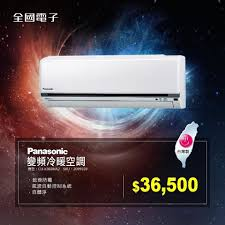 臺灣的經濟實力
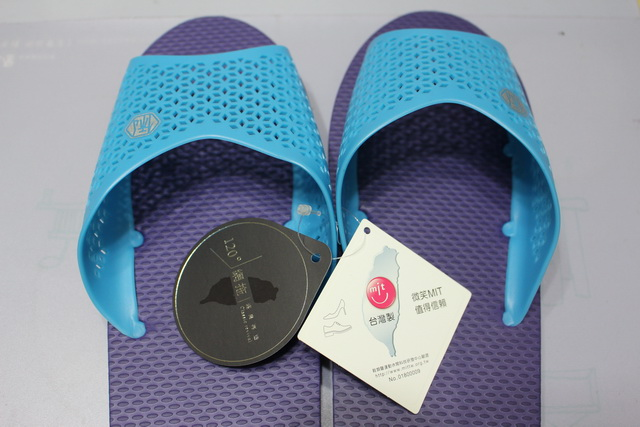 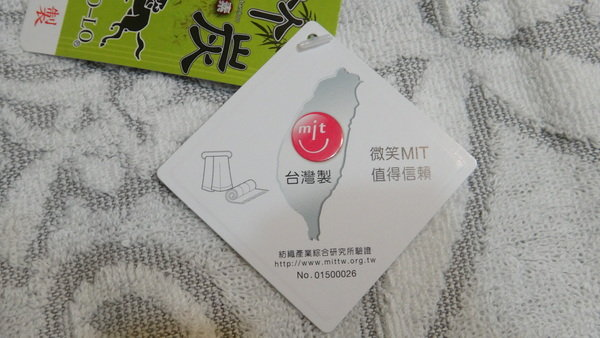 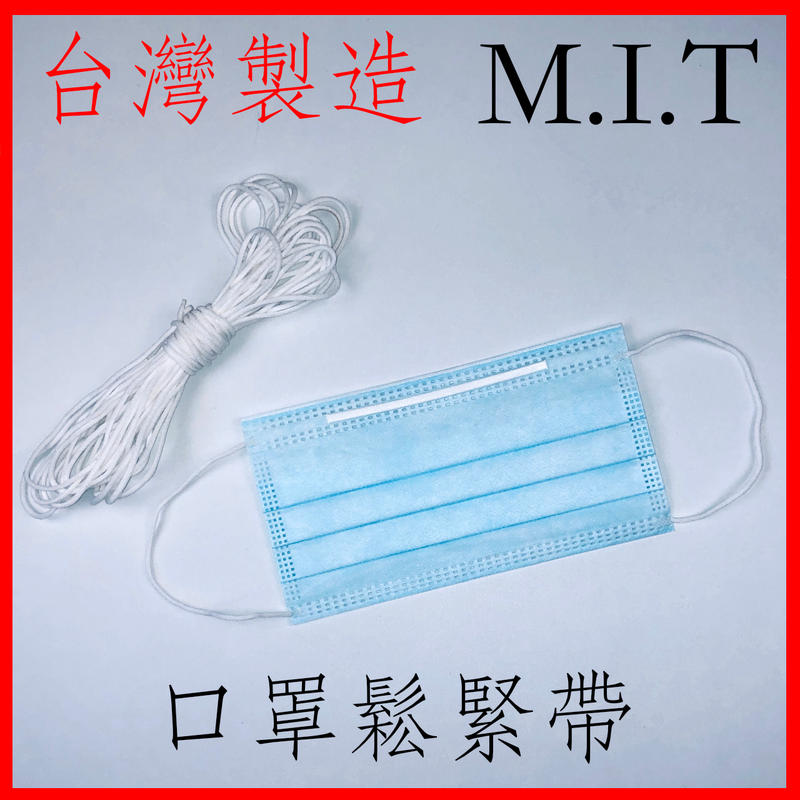 臺灣經濟目前面臨哪些困境?(原因)
(1)為了降低(生產/薪資)成本，廠商大量外移(中陸/東南亞)。
(2)薪資不如競爭對手，導致優秀人才大量外流。
(3)整體經濟轉型速度緩慢，過度依賴少數高科技產業(傳產工業或農業等轉型慢)。
(4)國際經貿走向區域整合而臺灣被排除(東協十六國,中國打壓)，不利臺灣拓展對外貿易。
政府如何改善當前的經濟困境？(行動)
(1)與各國簽訂自由貿易協定，以增進經貿互動；如臺灣與紐西蘭簽訂的「自由貿易協定」。
(2)改善國內的投資環境(勞資條件,土地取得,能源供應..)。
(3)推動國內產業升級與轉型，如光電、綠能、文創產業等
臺灣目前仍然具有哪些優勢？(優勢)
(1)優越的地理位置與穩定安全的網絡。
(2)較全民齊一的教育水平。
(3)靈活創新的企業精神。
(4)民主開放的社會與投資環境。
排字遊戲  原因—行動—優勢   分析表
LET’S PLAY…